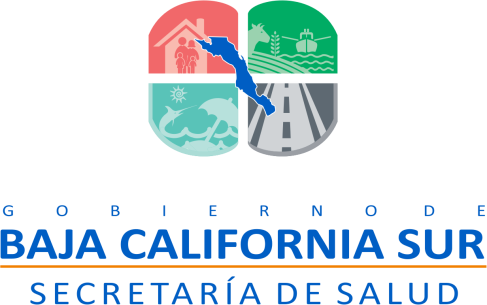 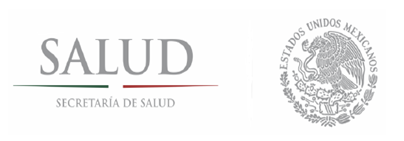 B.C.S.  PANORAMA EPIDEMIOLOGICO 2016
MORBILIDAD GENERAL, NEUMONIAS Y BRONCONEUMONIAS, INFLUENZA DENGUE, SEMANA EPIDEMIOLOGICA  # 15             AÑO 2016
FUENTE: PLATAFORMA SINAVE. SUIVE WINDOWS. SSA
CORTE DE INFORMACION AL  28 - 04 -2016   
DEPARTAMENTO DE VIGILANCIA EPIDEMIOLOGICA
RESPONSABLE: DR. MAURICIO E. BERNAL HERNANDEZ
APOYO TECNICO: ING. ERNESTO NAVARRO HIGUERA
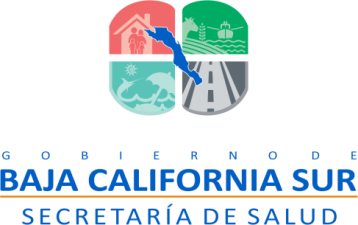 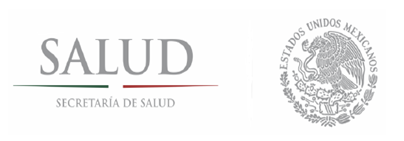 MORBILIDAD GENERAL
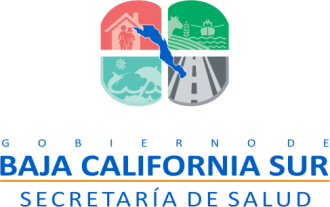 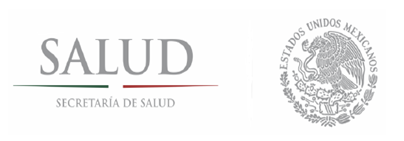 NEUMONIAS Y BRONCONEUMONIAS 2016
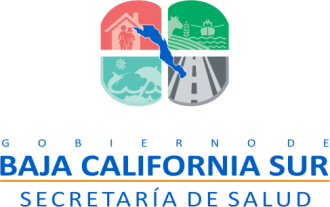 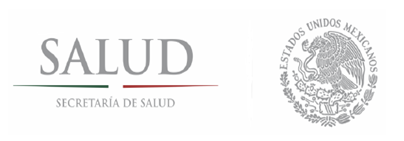 NEUMONIAS Y BRONCONEUMONIAS 2016
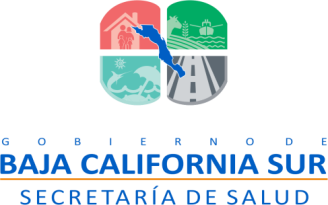 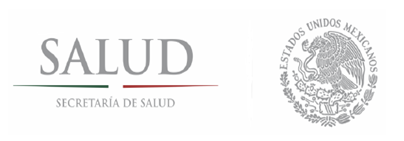 INFLUENZA 2016
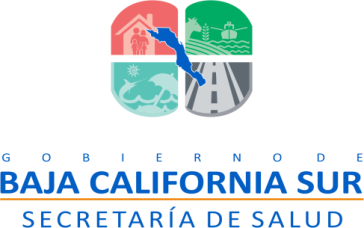 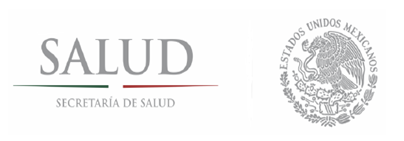 INFLUENZA 2016
2016
2015
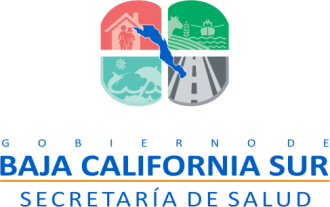 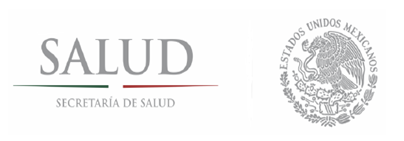 INFLUENZA 2015-2016
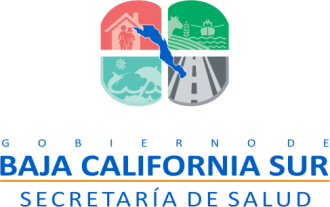 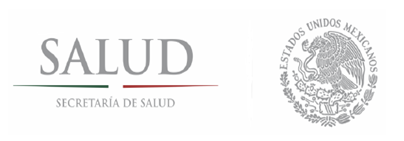 DENGUE
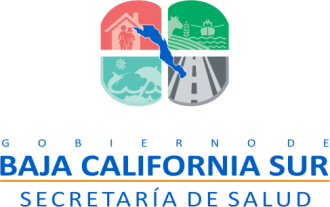 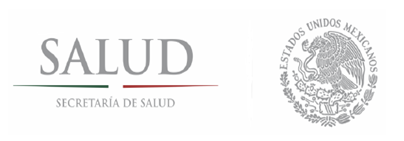 DENGUE
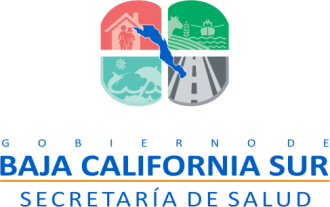 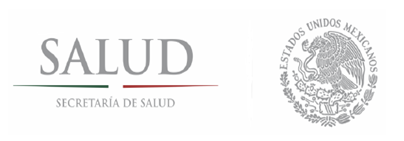 COMENTARIOS

El panorama epidemiológico a la semana 15 del 2016, se respalda por un cumplimiento de cobertura media al 100%. destacamos que la temporada de circulación alta para circulación de virus estacionales de influenza concluyo en la semana 13, sin embargo como demuestra las graficas , existe una disminución franca a partir de esta semana , pero se siguen presentando casos, por lo cual, se debe de mantener la vigilancia epidemiológica sin disminuir su atención. 

Los datos respaldan esta tendencia: en la curva epidémica de la neumonía, se observa su incremento a partir de la semana 7,  y su descenso a partir de la 14, sin embargo, su tendencia anual  muestra que el año con mayor incidencia fue el 2013 y en los años consecutivos disminuye, pero es perceptible una  tendencia a incrementarse anualmente  a partir de este año nuevamente. 

Para influenza: la curva epidémica, muestra una tendencia semejante a la de las neumonías un incremento y descenso en el mismo periodo. En esta presentación se presentan las cifras del periodo de octubre del 2015 al mes de abril del 2016.  y en los reportes semanales subsecuentes, solo presentaremos del año actual.

Otras enfermedades trasmisibles tienen un incremento importante y es motivo de revisión los registros de dengue, ya que se mantiene  elevado,  el incremento 404% , comparado con el año anterior., pero básicamente en los casos probables de diferencia que el año anterior, ya que los confirmados es bajo.

En las enfermedades no trasmisibles destaca el incremento de l diabetes con un 19%  y la obesidad que es básicamente un riesgo, s observa el incremento del 22.7%. 

En las fechas próximas se  deberá fortalecer la vigilancia por temperaturas elevadas, y  de  los diferentes programas y acciones de prevención atención y control de enfermedades mas frecuentes  relacionadas a esta temporada